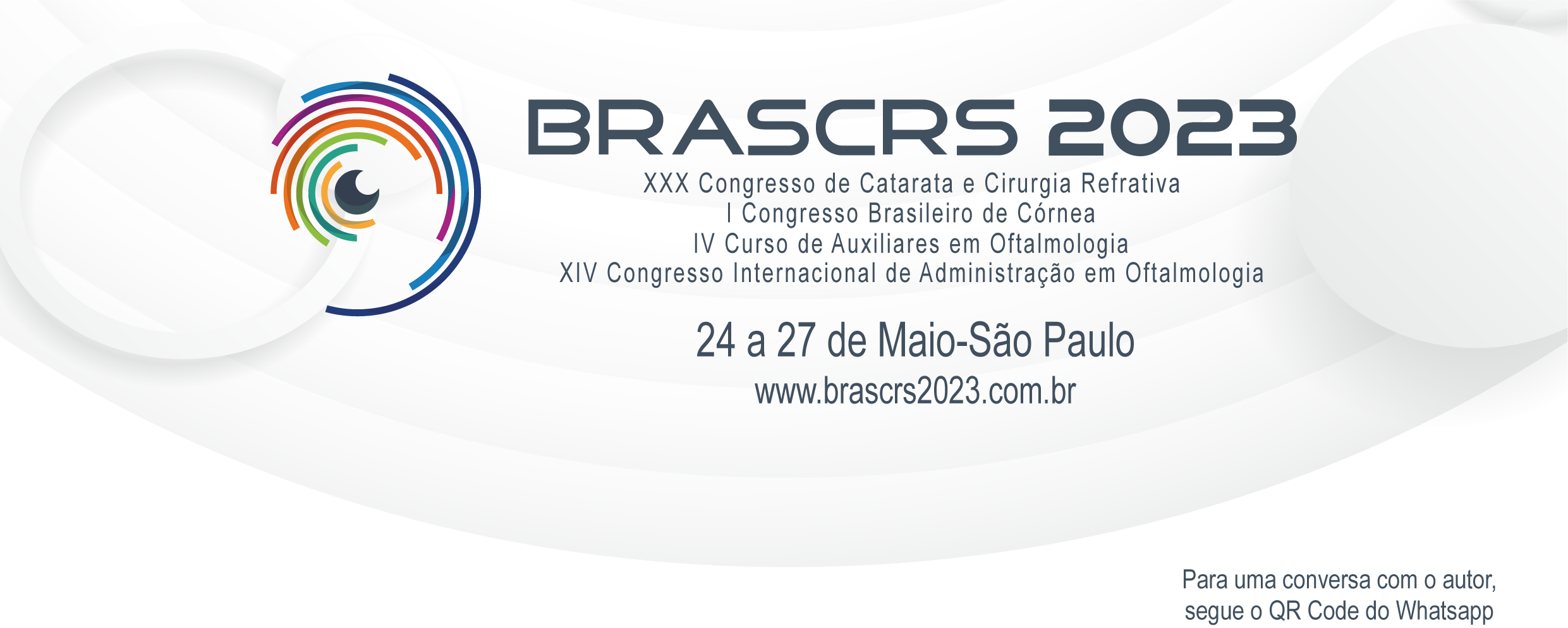 E-PÔSTER

(Substitua os textos em azul pelos dados do seu trabalho. Não altere as fontes, nem as cores, nem a  formatação!)

Título: EM MAIÚSCULAS, ESTILO NEGRITO E ALINHAMENTO CENTRALIZADO 
Nome do(s) autor(es): estilo itálico e alinhamento à direita.
Nome da instituição: estilo itálico e alinhamento à direita.
Palavras-chave: indicação de três palavras-chaves, estilo normal e alinhamento justificado.
DIGITE SEU TRABALHO AQUI
__________________________________________________________________________________________
ABCCR - Associação Brasileira de Catarata e Cirurgia Refrativa
BRASCRS – Brazilian Association of Cataract and Refractive Surgery